Федеральный закон от 03.10.2018г. №350-ФЗ «О внесении изменений в отдельные законодательные акты Российской Федерации по вопросам назначения  и выплаты пенсий»
Изменения, внесенные в федеральный закон от 28.12.2013г. №400-ФЗ «О страховых пенсиях»
Поэтапное повышение пенсионного возраста для мужчин и женщин с 01.01.2019г.
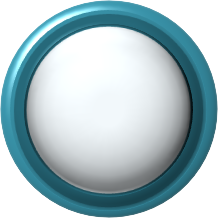 пенсионный возраст
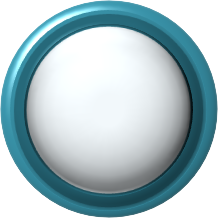 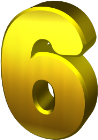 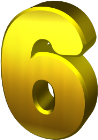 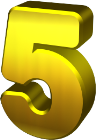 Мужчины
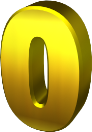 на 5 лет
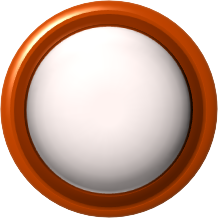 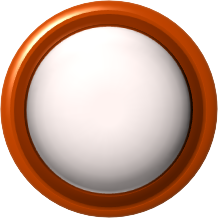 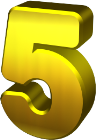 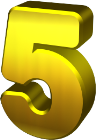 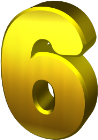 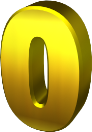 Женщины
пенсионный возраст
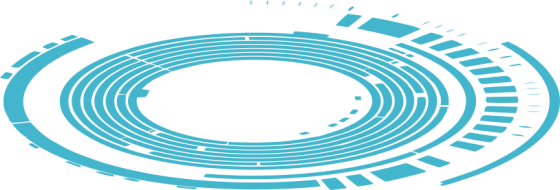 Страховая пенсия на общих основаниях 
предоставление лицам, которые в 2019 и 2020 годах достигнут пенсионного возраста, установленного ныне действующим законодательством, возможности выйти на пенсию на полгода раньше
Мужчины
Женщины
Сохранение права на досрочное пенсионное обеспечение
Не предусматривается повышение пенсионного возраста для:

граждан, работающих на рабочих местах с опасными и вредными условиями труда, в пользу которых работодатель осуществляет уплату страховых взносов по соответствующим тарифам, устанавливаемым по результатам специальной оценки условий труда (Списки 1 и 2, «малые списки»); 

лиц, пенсия которым назначается ранее общеустановленного пенсионного возраста по социальным мотивам и состоянию здоровья (например, женщины, родившие пять и более детей и воспитавшие их до достижения 8 летнего возраста,  один из родителей детей инвалидов с детства, инвалиды по зрению, имеющие I группу инвалидности, и др.);

 лиц, пострадавших от радиационных и техногенных катастроф,  в том числе в результате аварии на ЧАЭС.
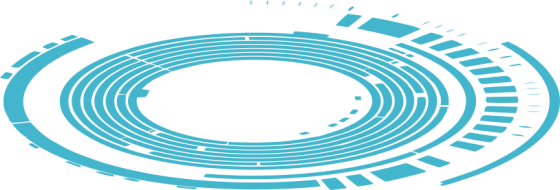 Сохранение специального стажа, дающего право на пенсию
Сохраняется продолжительность специального стажа, установленного федеральным законом 
«О страховых пенсиях»

 - для педагогических, медицинских и творческих работников,  пенсия которым назначается с учетом соответствующей продолжительности профессиональной деятельности, без требований к достижению определенного возраста, с поэтапным увеличением пенсионного возраста на 5 лет 

- для  «северян», с поэтапным увеличением пенсионного возраста на 5 лет
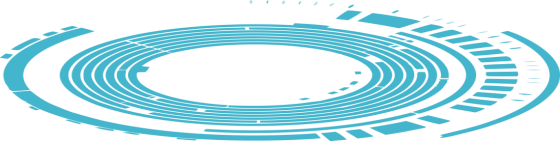 Сроки назначения страховой пенсии по старости
в отношении лиц, имеющих право на страховую пенсию по старости независимо от возраста 
( в 2019-2020г.г. –снижение срока на 6 месяцев)
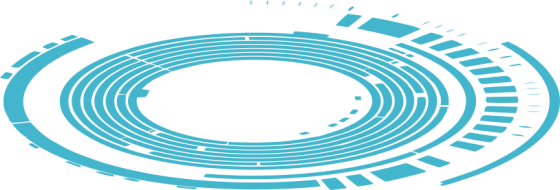 Пенсии государственным и муниципальным служащим
Сохранение установленных в 2017 году условий назначения пенсии по старости лицам, замещающим государственные должности Российской Федерации, государственные должности субъектов Российской Федерации, должности государственной гражданской службы Российской Федерации и должности муниципальной службы 65 лет и 63 года (для мужчин и женщин соответственно). При этом повышение возраста будет осуществляться на один год в год (в настоящее время на шесть месяцев в год)
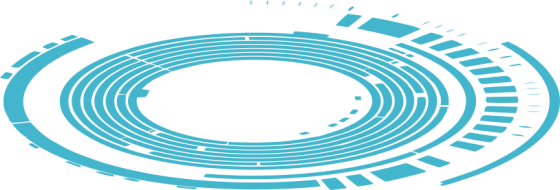 Возраст, по достижении которого назначается страховая пенсия по старости в период замещения государственных должностей, муниципальных должностей, должностей государственной гражданской и муниципальной службы
.
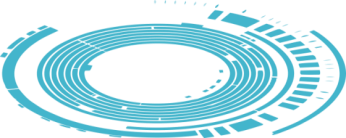 Стаж, дающий право на досрочный выход на пенсию
Женщины со стажем не менее 37 лет и мужчины со стажем не менее 42 лет смогут выйти на пенсию на два года раньше общеустановленного пенсионного возраста (с учетом переходного периода),  и не ранее достижения возраста 60 лет для мужчин и 55 лет для женщин
Досрочные пенсии многодетным матерям
пенсионный возраст
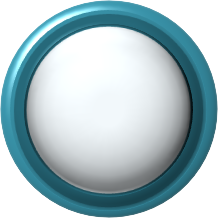 3 детей
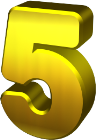 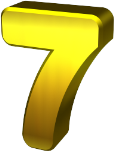 пенсионный возраст
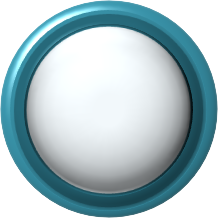 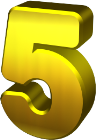 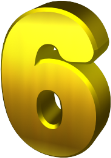 4 детей
пенсионный возраст
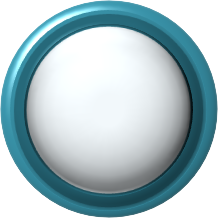 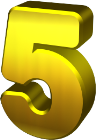 5 детей
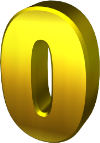 действующая норма
Предоставление права досрочного выхода на пенсию многодетным матерям при наличии 15 лет страхового стажа
Меры социальной поддержки «сельским» жителям 
с 01.01.2019г.
Увеличение  на 25% фиксированной выплаты к страховой пенсии неработающим пенсионерам, проживающим в сельской местности, проработавшим не менее 30 лет в сельском хозяйстве
Индексация страховой пенсии в период c 2019 года по 2024 год
с 1 января
Размеры пенсий предполагается индексировать выше уровня инфляции
Средний размер прибавки к пенсии в 2019 году составит 1000 в месяц, или 12000 рублей в годовом выражении
Работающие пенсионеры, как и ранее, в период работы в 2019 году  будут получать размер пенсии без индексации с 01.01.
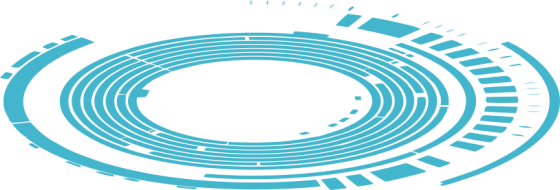 Индексация страховой пенсии c 2025 года
Индексация фиксированной выплаты и страховой пенсии на уровень инфляции
1 февраля
Индексация страховой пенсии на дополнительный коэффициент (разница между годовым индексом роста среднемесячной зарплаты и коэффициентом индексации на 1 февраля, но не более индекса доходов ПФР)
1 апреля
Такая индексация позволит обеспечить постоянное увеличение размера пенсии на уровень выше инфляции
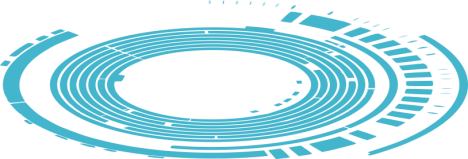 Обмен информацией
Обмен информацией между органами Пенсионного фонда Российской Федерации и работодателями в целях предоставления гражданам предпенсионного возраста, состоящим с работодателями в трудовых отношениях, льгот, предусмотренных трудовым законодательством Российской Федерации, может осуществляться с письменного согласия таких граждан в электронной форме на основании соглашений, заключенных между органами Пенсионного фонда Российской Федерации и работодателями (ст.10 ФЗ от 03.10.2018г. №350-ФЗ)
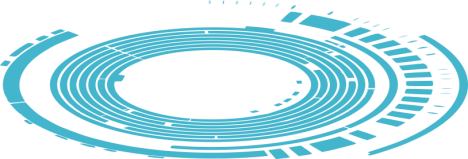